On the Post-Quantum Security on (Ring) Signatures
Rohit Chatterjee, Kai-Min Chung, Xiao Liang, Giulio Malavolta
Post-Quantum Signatures: Security
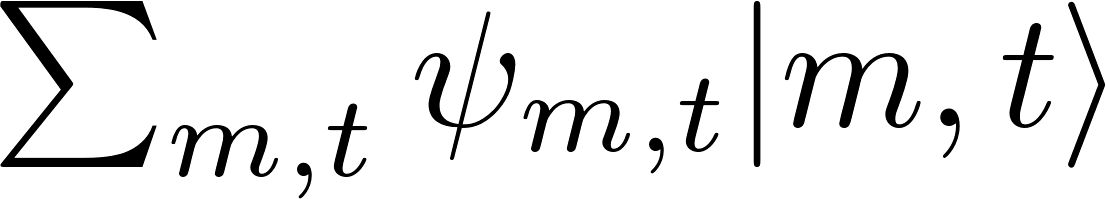 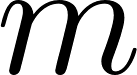 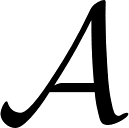 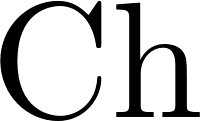 Signing oracle
Classical case: queries are individual messages
Quantum case: queries are quantum states 
(i.e., superpositions over messages)
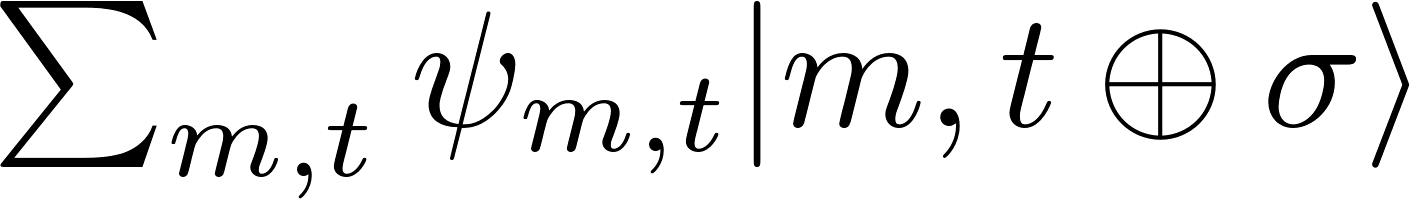 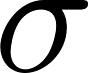 Works as long as challenge message is not queried
In this case, cannot define ‘queried messages’
-> cannot define how to win unforgeability game!
One-More Unforgeability
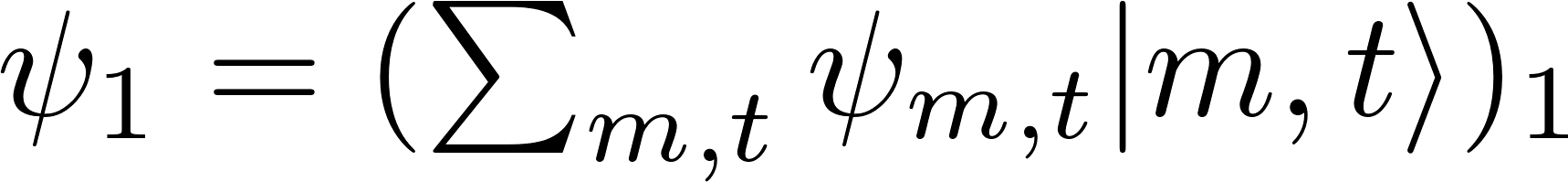 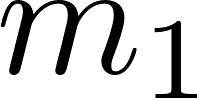 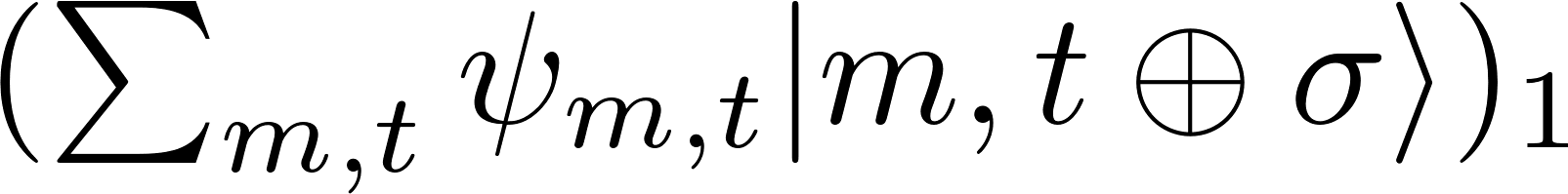 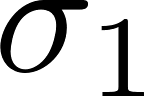 Given in [BZ’13]
Easy to see that superpositions do not help. 
Equivalent to the standard definition classically.
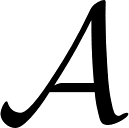 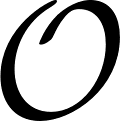 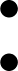 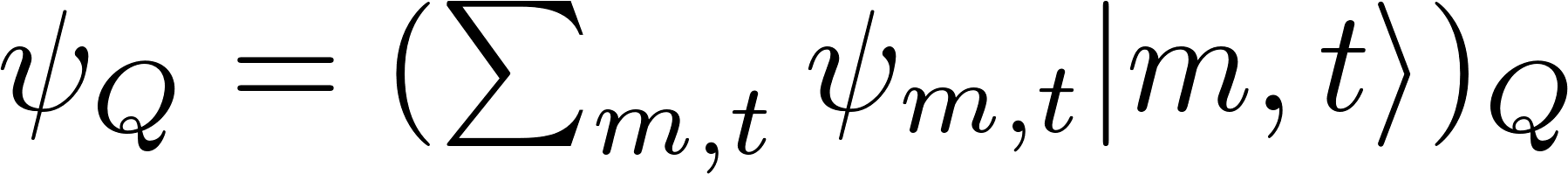 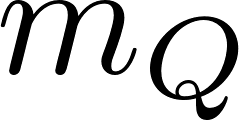 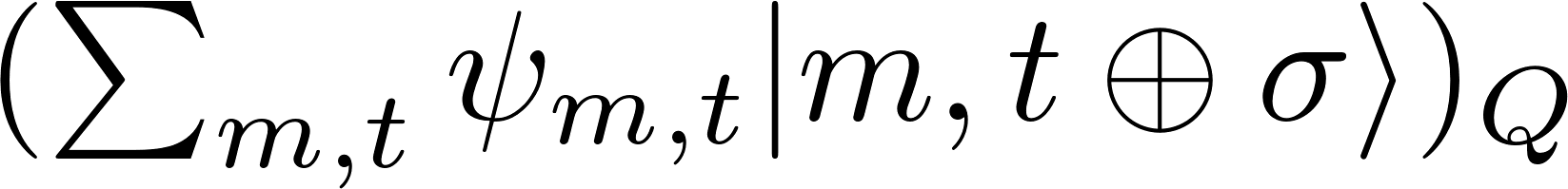 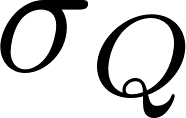 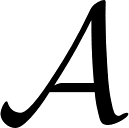 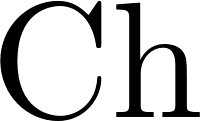 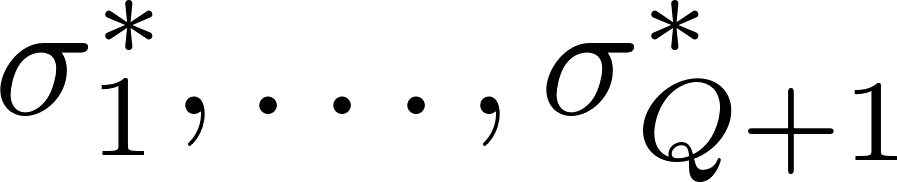 One-More Unforgeability: Issues
Disagrees somewhat with the intuitive understanding of quantum unforgeability. 
E.g: Adversary can produce (<q) forgeries where queries are made from a subset S of message space, while the forgery is in the complement of S.
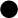 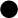 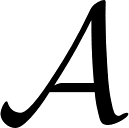 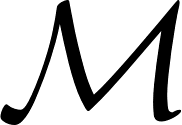 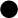 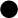 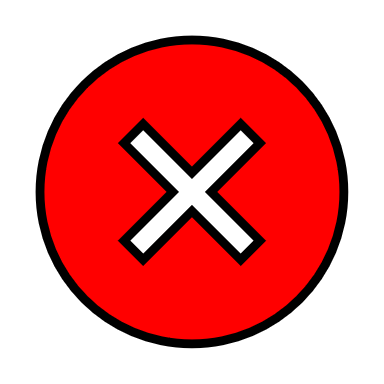 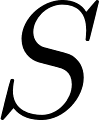 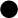 Not unrealizable: [AMRS’20] present an example of this kind that satisfies one-more unforgeability.
Alternative: Blind Unforgeability
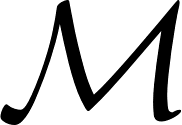 Given in [AMRS’20]
Challenger chooses an uniform `blindset’ of density ϵ (ϵ can be chosen adversarially).
Signing oracle only signs on messages not in blindset.
Adversary’s forgery must be on a message in the blindset.
Equivalent to the standard definition classically.
(Currently) incomparable to one-more unforgeability
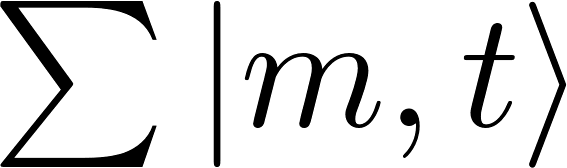 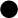 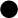 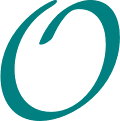 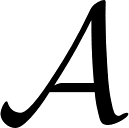 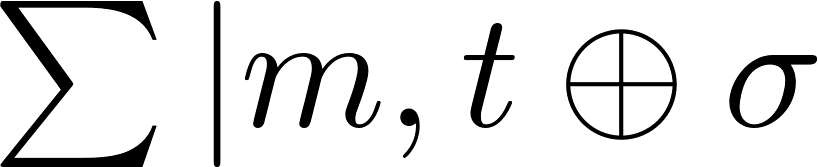 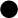 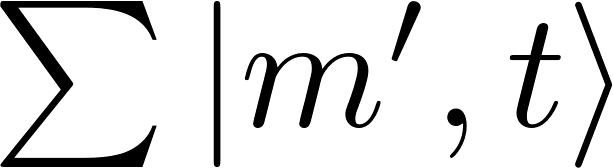 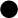 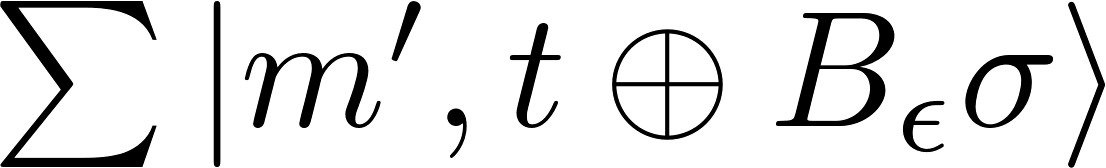 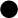 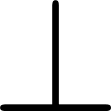 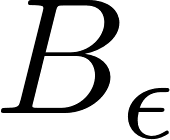 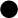 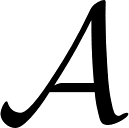 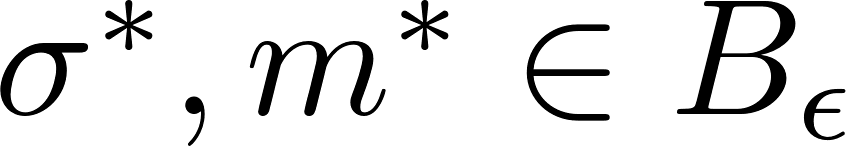 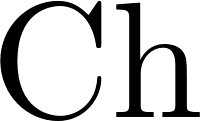 Our Results & Previous Work
Broadly, we describe signature schemes that satisfy blind unforgeability.
Before our work, the only signature schemes that were known to satisfy this definition were one-time signature schemes (e.g. Lamport). 
We show a scheme based on QPRFs and the hardness of SIS that is blind-unforgeable in the Quantum Random Oracle model. 
We give another scheme based also on QPRFs and the hardness of SIS that is blind-unforgeable in the plain model. 
Both schemes are compact, i.e., the signature size can be made independent of the message length.
Our Results (Continued)
We also develop a meaningful extension of blind unforgeability to the ring signature setting. 
Further, we present a construction of ring signatures satisfying this new definition, based on the template of [CGKL+’21]. 
The previous known ring signature unforgeability definition from [CGKL+’21] was based on one-more unforgeability and suffered from drawbacks.
Signature in the QROM
The GPV Signature Scheme
We show that the GPV signature scheme [GPV’08] is blind-unforgeable in the QROM. 
Relies on Preimage Sampleable Function (PSF) families. 
Allows for evaluating a PSF f using a public key, and for sampling a preimage (given an image) using a secret key. 
                                                   (x,y sampled uniformly)
For any given image, the corresponding preimages have superlogarithmic minentropy.
Also have collision resistance: hard to find two different preimages for the same image. 
Known from the hardness of SIS.
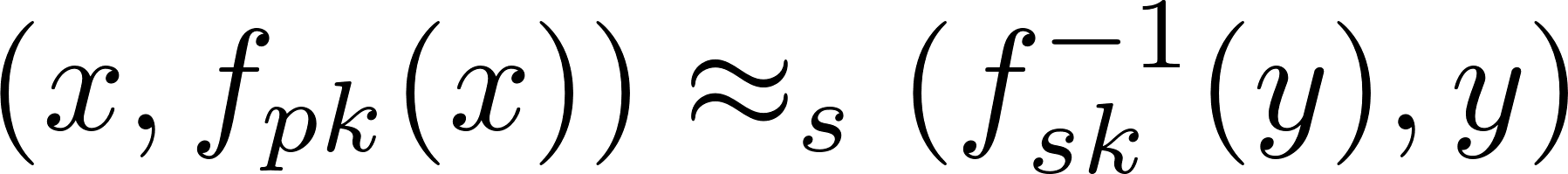 QROM: The GPV Signature
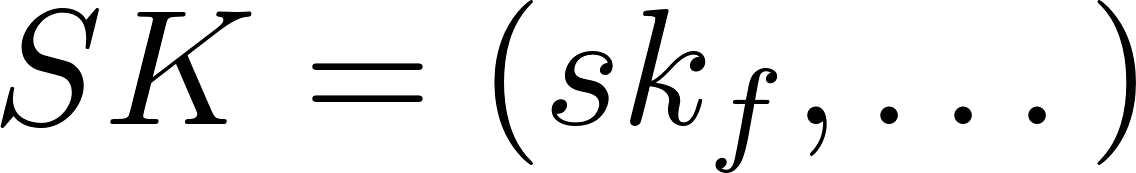 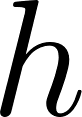 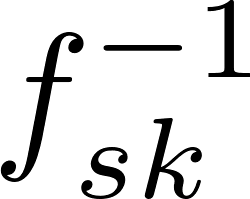 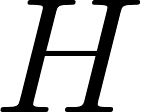 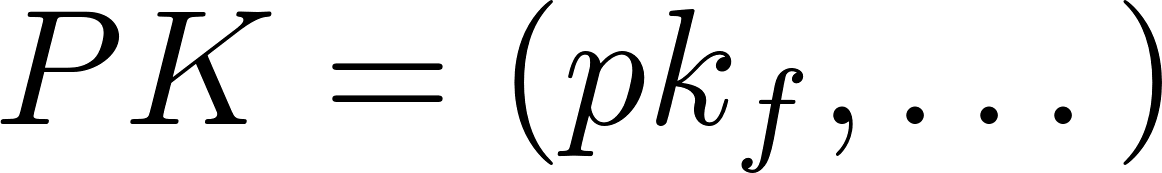 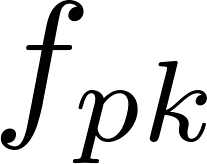 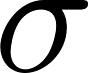 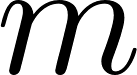 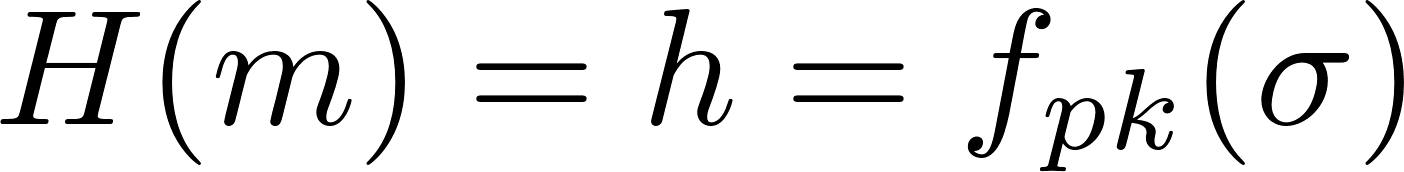 Deterministic (derandomized using QPRF)
‘Hash-and-sign’ signature scheme: sample an inverse for the digest (H = RO).
 To verify, compare the output of f on the signature with digest.
Compact: Signature size can be made independent of message size.
GPV Scheme: Security Sketch
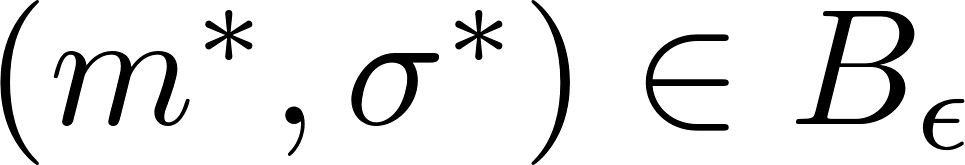 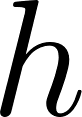 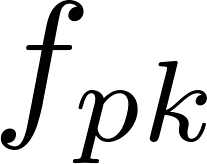 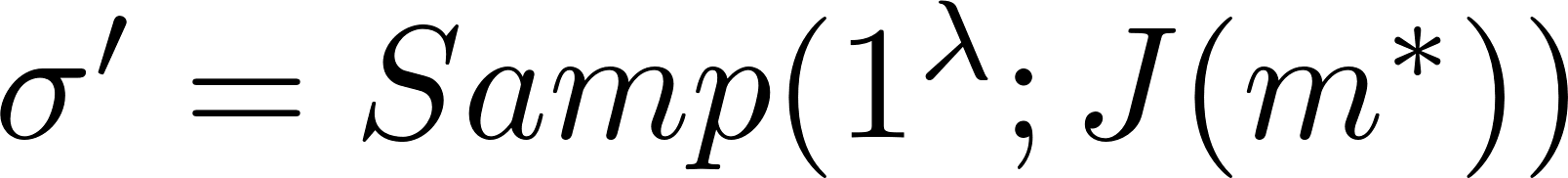 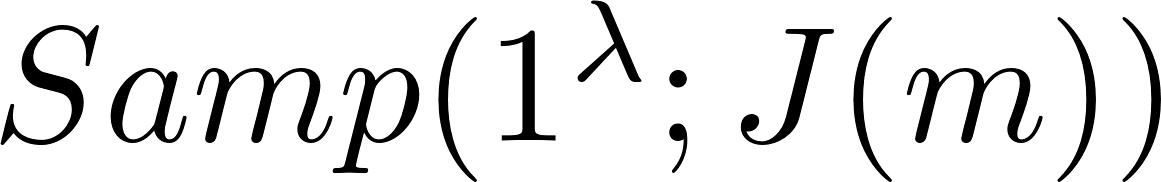 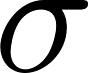 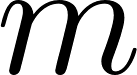 Hybrid: sample a signature using message-dependent randomness (J() is an RF)
(Introducing J can be handled by QPRF techniques)
Joint dist. (H(m),σ(m)) statistically close to real experiment
Note that adversary never sees signatures for messages in Bϵ
Either σ*= σ’: violates preimage minentropy 
Or σ*≠ σ’: violates collision resistance
Signature in the Plain Model
Plain Signature: Components
We use a combination of the left-right trapdoor paradigm [ABB’10] and key-homomorphic evaluation techniques [BV’14].
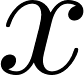 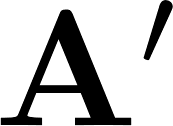 G: Gadget matrix
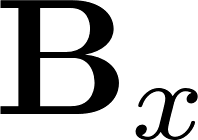 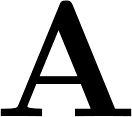 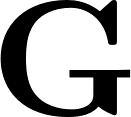 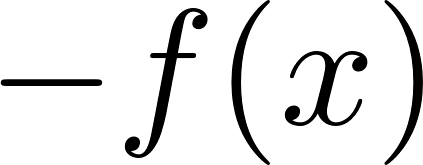 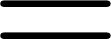 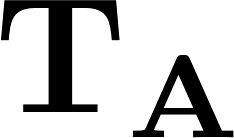 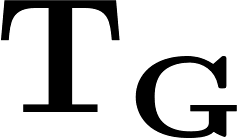 Plain Signature: Scheme
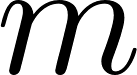 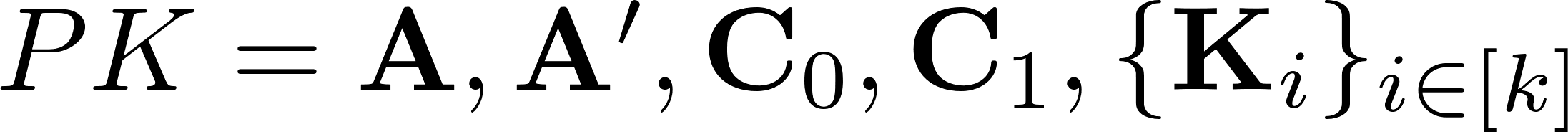 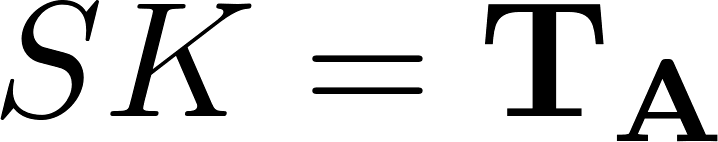 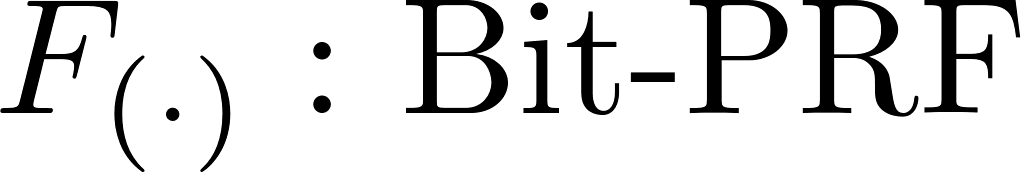 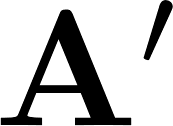 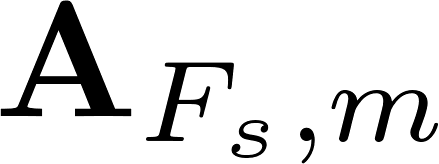 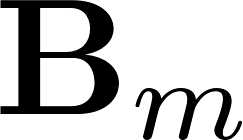 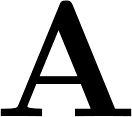 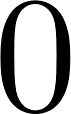 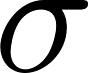 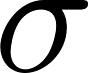 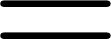 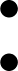 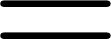 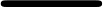 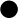 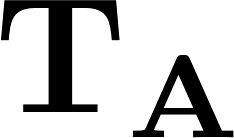 Combination of techniques are similar to [BL’16].
Signature: vector in (modular) nullspace of Bm.
Compact: Signature size is not dependent on message length.
Plain Signature: Security Sketch
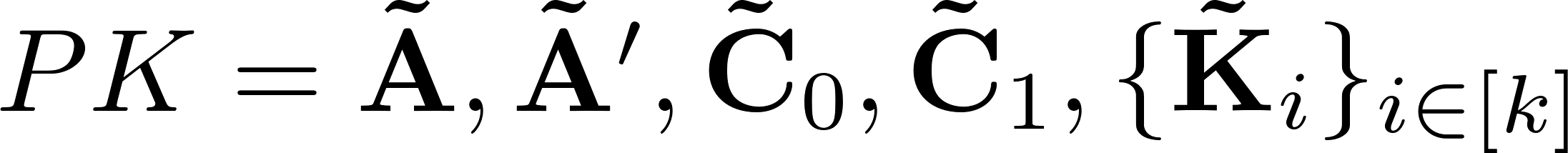 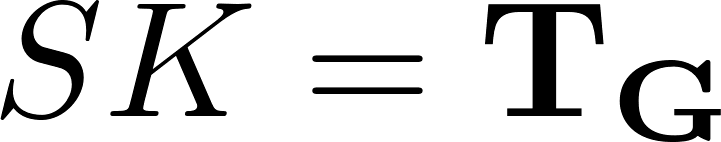 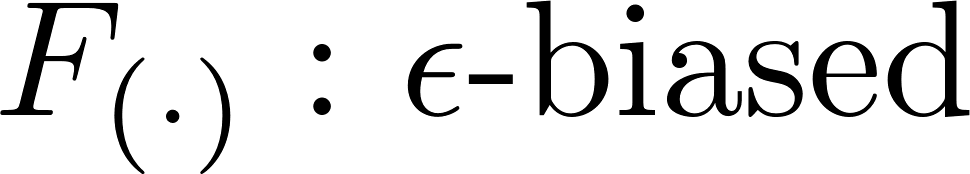 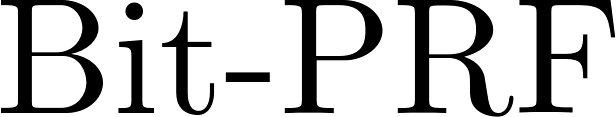 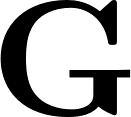 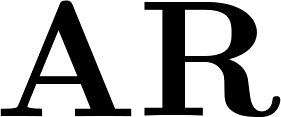 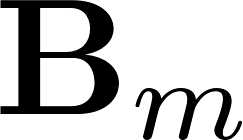 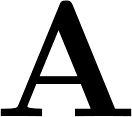 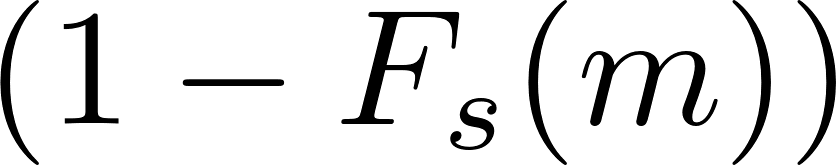 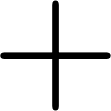 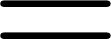 Low-norm matrix
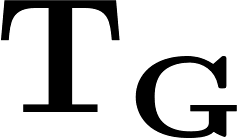 Fs(m)=1: Hybrid can sign
Fs(m)=0: Cannot sign; any signature can also be used to generate SIS solution
Quantum Security of Ring Signatures
Ring Signatures
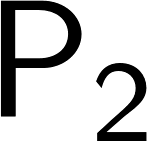 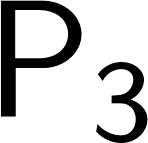 Unforgeability
Anonymity
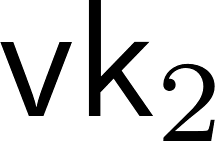 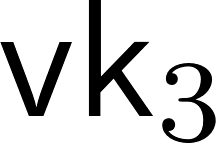 Ring of users
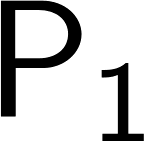 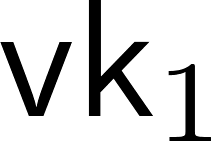 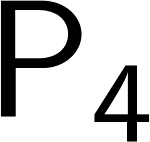 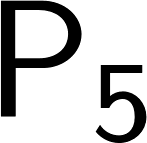 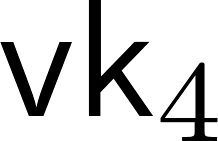 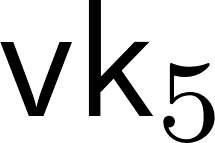 No interaction!
Whistleblowing
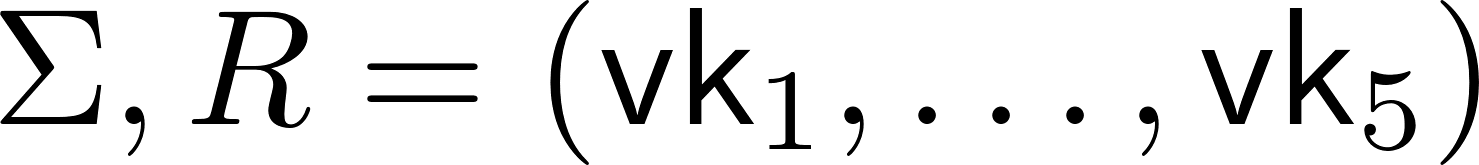 Blockchains
BDHKS Ring Signature: Template
(SK has      in addition)
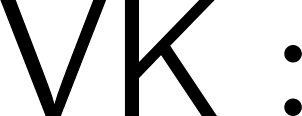 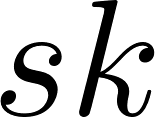 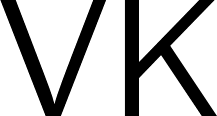 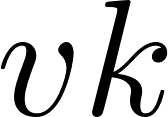 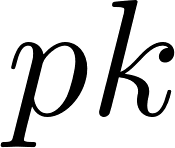 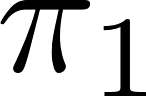 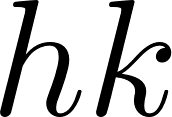 Public key for Enc
ZAP Verifier message
Verification key for Sig
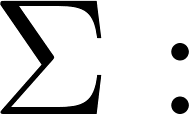 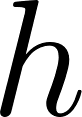 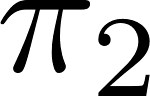 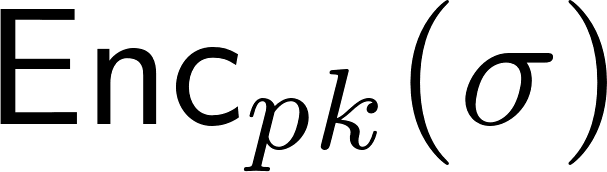 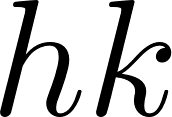 Contains encrypted signature generated using vk, pk bound to by
(Actually must use 2 blocks to rely on WI)
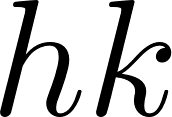 Classical Unforgeability
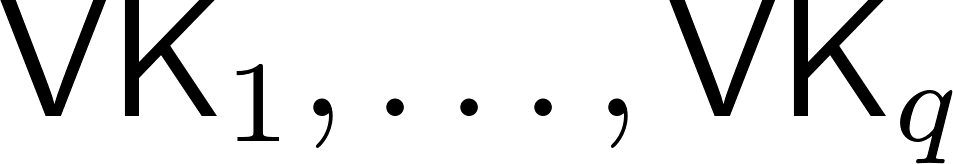 Challenger generates universe of q public keys. 
A can make signing queries with a ring and message of its choice. 
Can also corruption queries where it gets the signing key for an user.
Finally adversary outputs a forgery 
Valid if it is a valid signature w.r.t. a ring with only uncorrupted members.
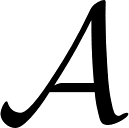 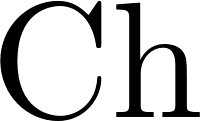 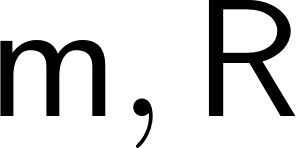 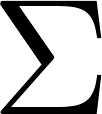 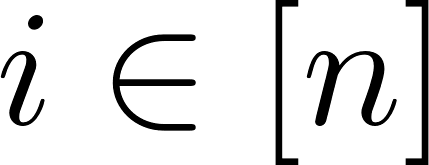 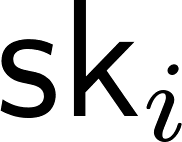 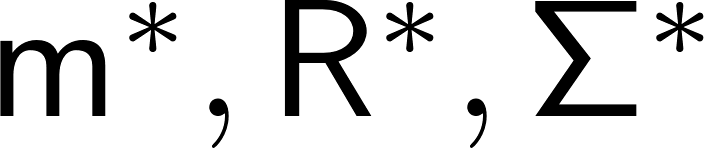 Classical Anonymity
Challenger generates q public keys and provides these to A, along with the generating randomness.
A sends a message and a ring containing at least two public keys from the universe, with their indices.
The challenger prepares a ring signature using the signing key for one of the two users. 
The adversary has to correctly guess which key was used to sign
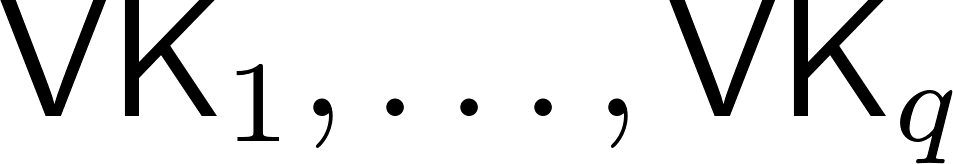 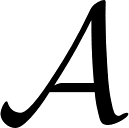 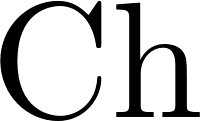 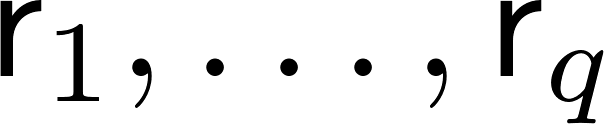 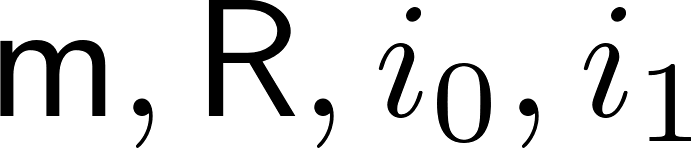 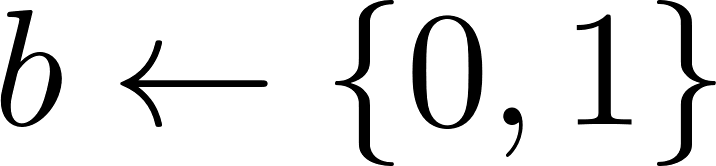 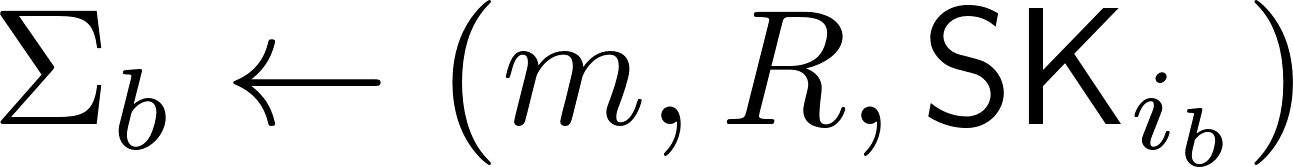 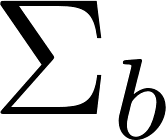 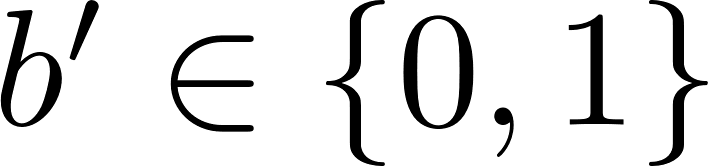 [CGKL+] Ring Signature
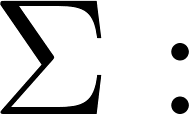 Compactness
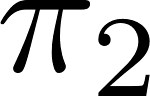 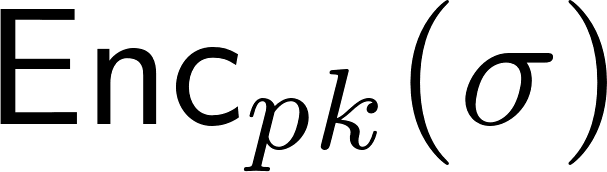 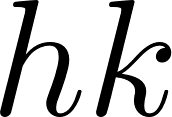 Unforgeability
Size = O(log(|R|))
Anonymity
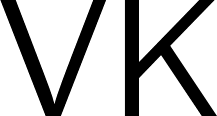 Either forge      or violate soundness of
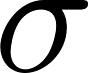 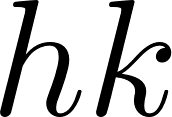 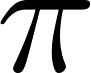 Follows from a [NY’90] style argument (uses the ‘dummy block’)
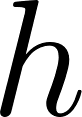 Quantum Unforgeability
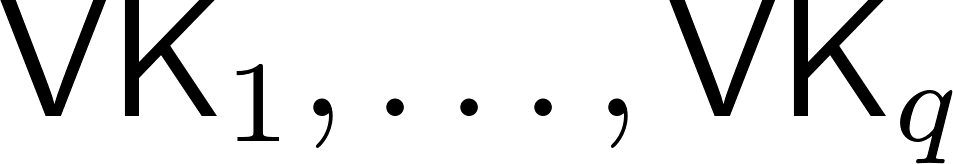 Signing queries allow superpositions over the message and the ring.
Natural generalization. 
We follow the blind-unforgeability style (blinded signing oracle)
Blind set is over both messages and rings. 
Corruption queries remain classical. 
Forgery must be in blindset.
 As before, R* must be uncorrupted.
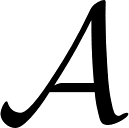 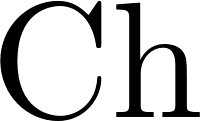 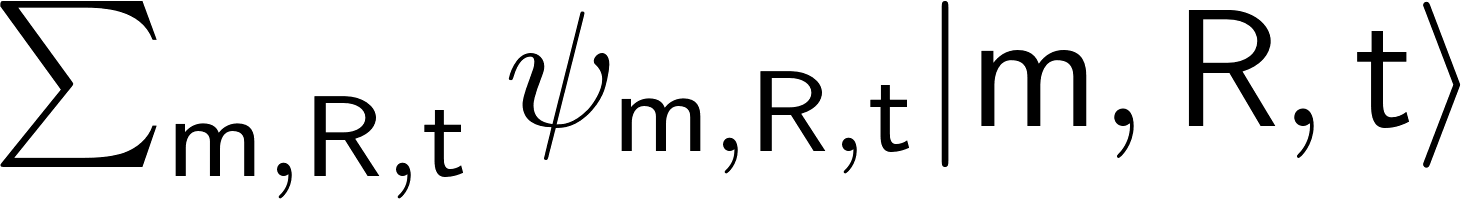 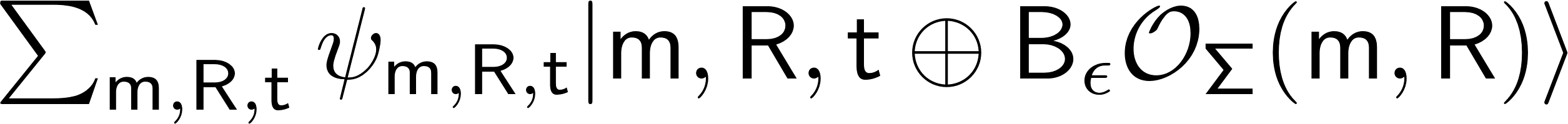 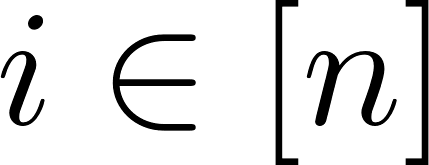 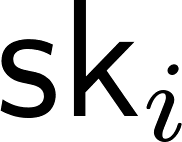 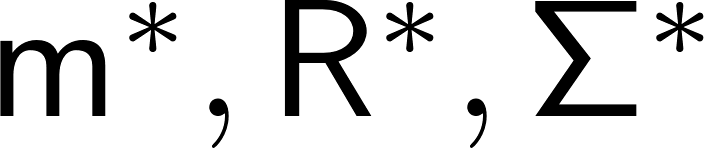 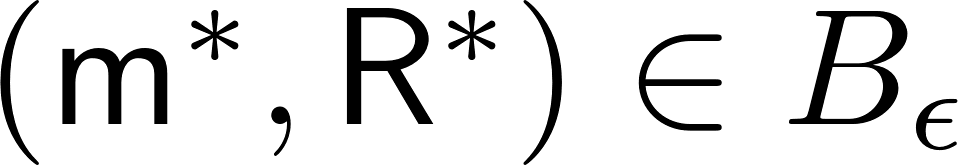 Quantum Anonymity
Follows the classical definition. 
We allow superpositions over rings and messages, but not over identities. 
(Def. is unsatisfiable otherwise)
Challenger evaluates the signature over the superposition, using one of the indices. 
Previous definition didn’t allow superpositions over R.
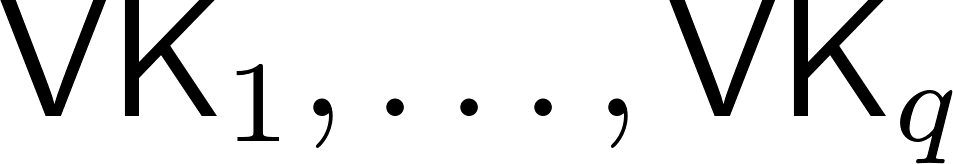 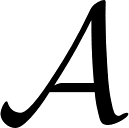 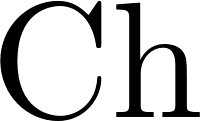 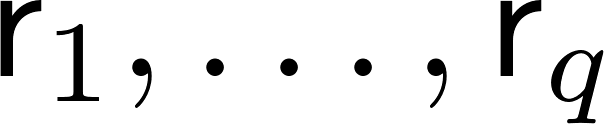 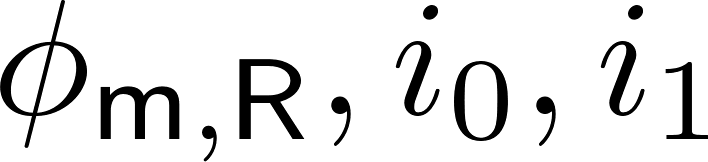 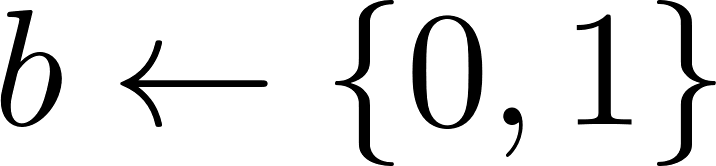 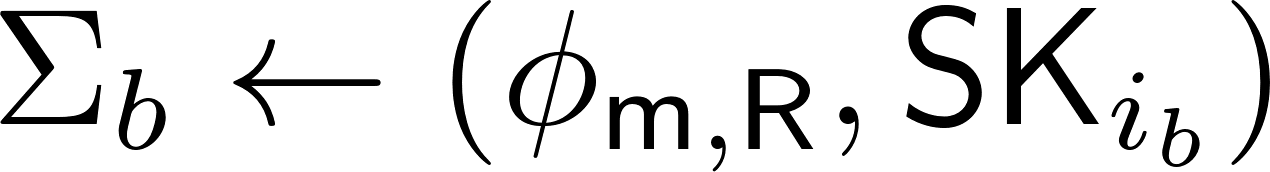 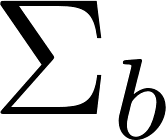 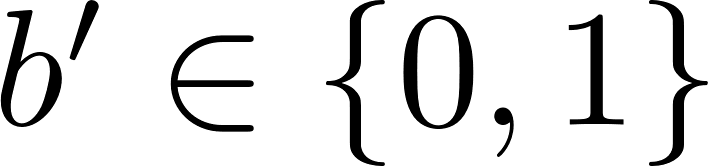 Quantum Unforgeability: Challenges
Sig must be blind-unforgeable 
ZAP must be sound against (efficient) quantum provers 
Can remove SPB hash key as well
Need to sign ring to ensure ‘consistency’ between blindsets in reduction
Our construction is not compact
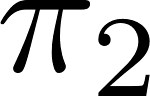 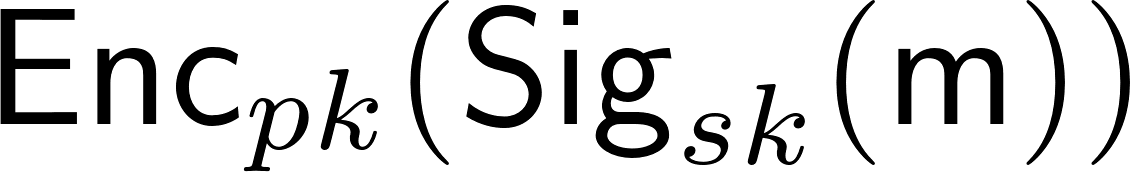 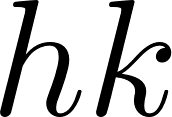 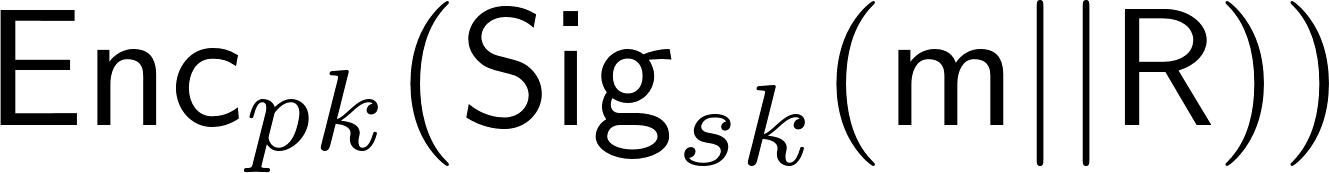 Quantum Anonymity: Challenges
Have to show indistinguishability of components when signed by i0 and i1.
But signature is in superposition – need quantum techniques. 
Generate encryption & proof randomness using P.I. hashing. 
Also need statistical indistinguishability from encryption and proof – 
Use special lossy encryption.
ZAP scheme is already statistically WI.
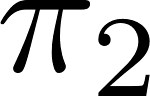 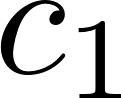 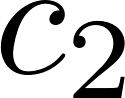 Open Problems
Compact ring signatures under our definitions? 
More efficient standard signatures/ signatures based on other assumptions
Exploring quantum definitions further: more tailored and meaningful definitions may be possible
Thank you for watching!
Please see full paper:
https://eprint.iacr.org/2021/1616.pdf